Today: Friday 24th november
Friday Friendly Completion
Friday Friendly
Assembly
Spelling Mastery
QF at 9:50am
Sport
Break 1
Asia Investigations –World Records
Graduation Practice
Break 2
Health
Introduction to Puberty Quiz
Today
Friday 24th November
Assembly
Spelling Mastery
Lesson 100

Assessment
Quick Fit – Run a lap of the oval.Be back at 10am.
Sport
Break 1
See you back here at 11:40am
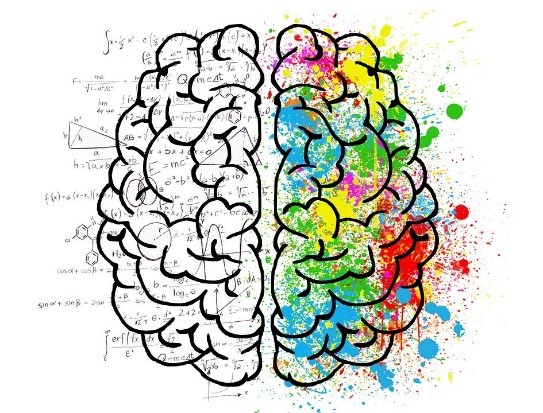 MindfulnessTake 5 minutes (11:40 to 11:45) to cool and calm
Draw, Read, MG Journal, Fold, Fiddle, Close your eyes.
Please do it on your own in silence.
Asia World Records
WALT: Explore Asia through world records
Use the Guinness World Record Books from the library.

Search Online

Think about people, places, animals, foods, money.
WALT
Explore Asia through world records
Find Asia’s 
Tallest, Smallest, Shortest, Longest, Highest, Lowest
…
WALT
Explore Asia through world records
Graduation
WALT: Names, Awards and Speeches
Check the program.

Are you happy with your name?

Check the Awards.
WALT
Awards and Speeches
AWARDS in 2023:
Principal Award
Woodlands Values Award
1 x 
Academic Award
1 x 
Citizenship Award 
2 x 

Award winners receive a book of their choosing.
WALT
Awards and Speeches
WALT
Your graduation speech.
Should be 30 to 60 seconds.

Thank the person before you on the program
Introduce yourself and how long you’ve been at Woodlands or when you started.
Include details, friends, memories, achievements and best bits.
Talk about what is next for you
Future school
Future jobs
Introduce the person next on the program.
Your graduation speech
Awards and Speeches
Every year we ask all Year 6 students to speak on the stage about their memories of primary school and their future endeavours. Use this guide to help craft your speech.
Scan the QR code to find examples.
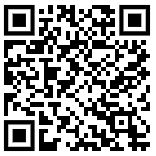 Who do you introduce?
Who do you thank?
Break 2
See you back here at 2pm
Health
WALT: Introduce Puberty
Complete the reading and quiz.



Complete the hygiene wordsearch.
WALT
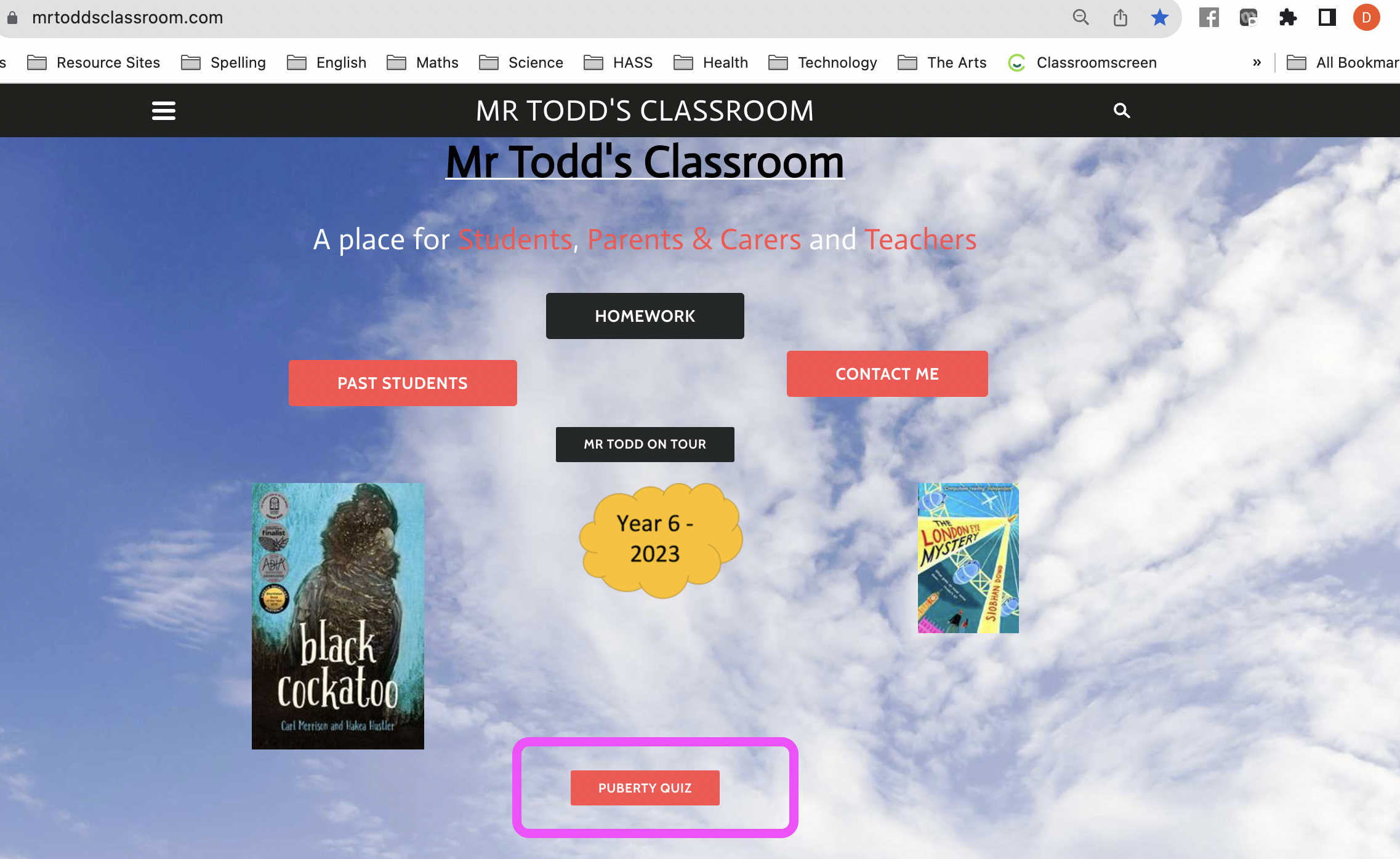 Introduce Puberty